Je suis Madame Estey la profe de français…
Et toi, comment tu t’appelles?►
Situation
Seating chart (blank)
Website
Class rules in French – paper later
(due Friday 8-16)
Syllabus
Book
Movies
Why French?
2
College credits
Celebs
Make abs folder
Questions
Jeudi 8 aoûtFrançais I
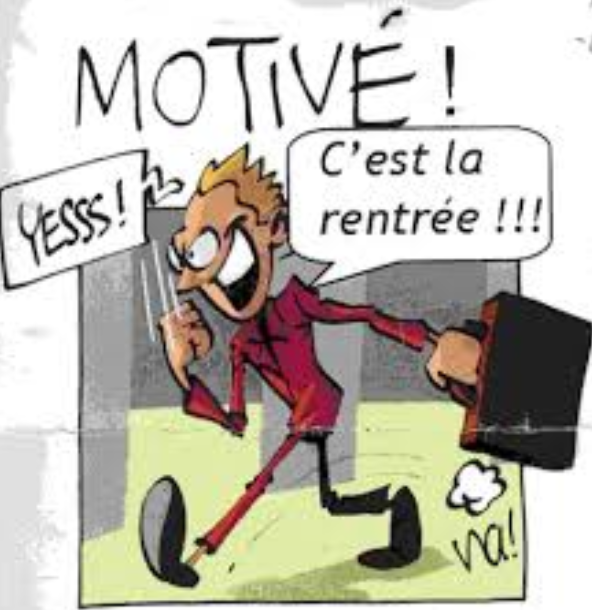 Jeudi 8 aoûtFrançais II
Discussion situation
Revoir le règlement en français
(pour le 16)
Questionnaire (add what made you learn the most last year)
Le curriculum
 Movies
Passes
Dossiers (abs folders)
Révisions – Emploi du temps – jours – mois – nombres -Descriptions -Présentations demain Diapo maison– Diapo café
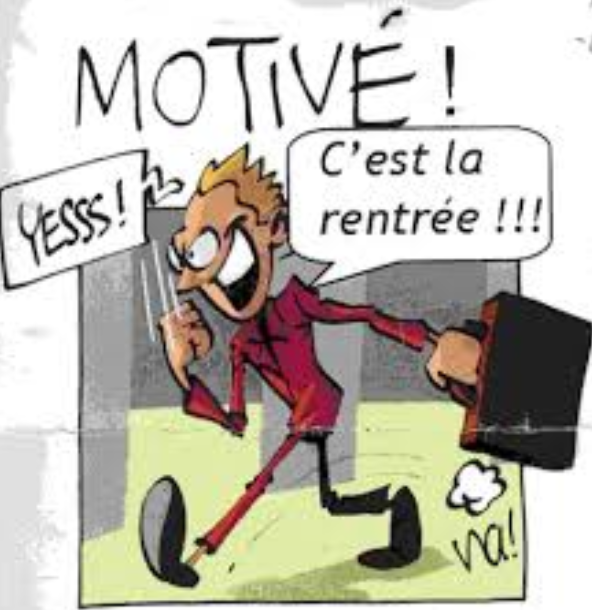 Discussion situation
L’examen AP
Le curriculum see year A and B
Movies
Classeurs et abs dossiers
Les infos
Les vacances – narrative en français + photos
AP brief to Pre AP.
Discussion sur l’été – Passé composé (III)
PC + imparfait (IV)
Jeudi 8 aoûtFrançais PreAP/AP
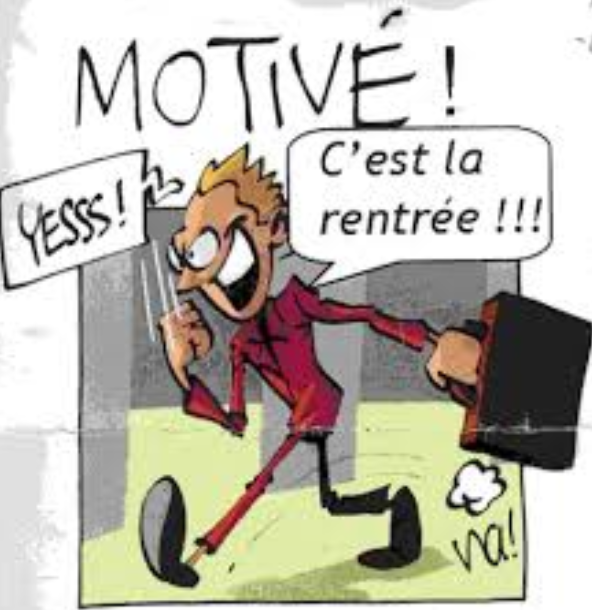 Classeurs I, II                             Classeurs PreAP/AP
Bell work and culture
Cornell notes, lessons, grammar
Vocabulary and verbs
Songs, phonetics
Tests, quizzes, corrections
Bell work and culture
Reading ► sub AP test format 
Listening ► sub AP test format
Writing ► sub AP test format
Oral ► Sub AP test format